Tough Topics: Class 4
How Should Christians Think About Islam?
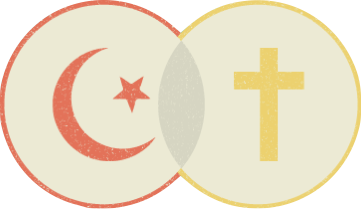 Roadmap
What is Islam?
Radical Islam and the West
What can Christians do?
How did Islam start?
How did Islam start?
Muhammad
Schism

	a. Sunnis: supported Abu Bakr
	b. Shias: supported Ali

Spread
What does Islam teach?
What does Islam teach?
Five pillars

	a. Faith (Shahada)
	b. Prayer (Salat)
	c. Almsgiving (zakāt)
	d. Fasting (ṣawm)
	e. Pilgrimage (Hajj)
What does Islam teach?
Christianity and Islam compared

	a. God: Yahweh vs. Allah

Tawhid: Islamic doctrine of Allah’s oneness
Trinity: Christian doctrine that God is three persons sharing one substance
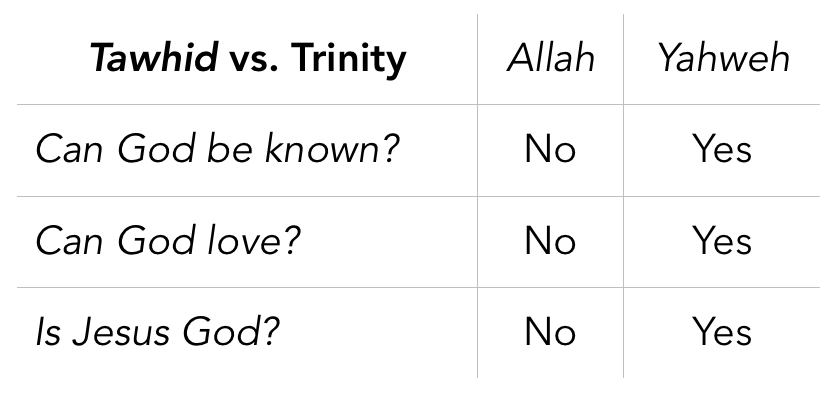 What does Islam teach?
Christianity and Islam compared

	a. God: Yahweh vs. Allah

Tawhid: Islamic doctrine of Allah’s oneness
Trinity: Christian doctrine that God is three persons sharing one substance

	b. Founders: Jesus vs. Muhammad

Hadith: Islamic doctrine of Allah’s oneness
Qur’an 4.157: “They did not kill him, nor did they crucify him, though it was made to appear like that to them”
What does Islam teach?
Christianity and Islam compared

	a. God: Yahweh vs. Allah

Tawhid: Islamic doctrine of Allah’s oneness
Trinity: Christian doctrine that God is three persons sharing one substance

	b. Founders: Jesus vs. Muhammad

Hadith: Islamic doctrine of Allah’s oneness

	c. Scriptures: Qur’an vs. the Bible
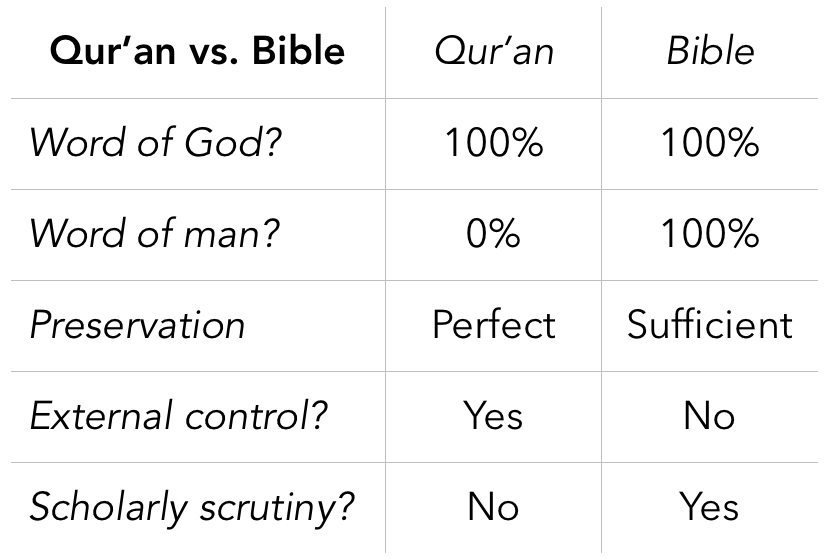 Roadmap
What is Islam?
Radical Islam and the West
What can Christians do?
Modern Radical Islam: Influences
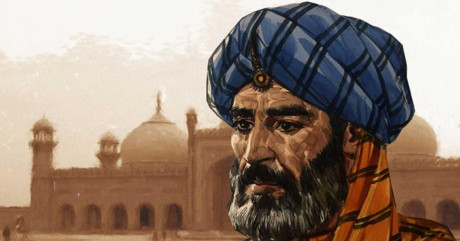 Right: [Portrayal of] Ibn Taymiyyah (1263-1328)
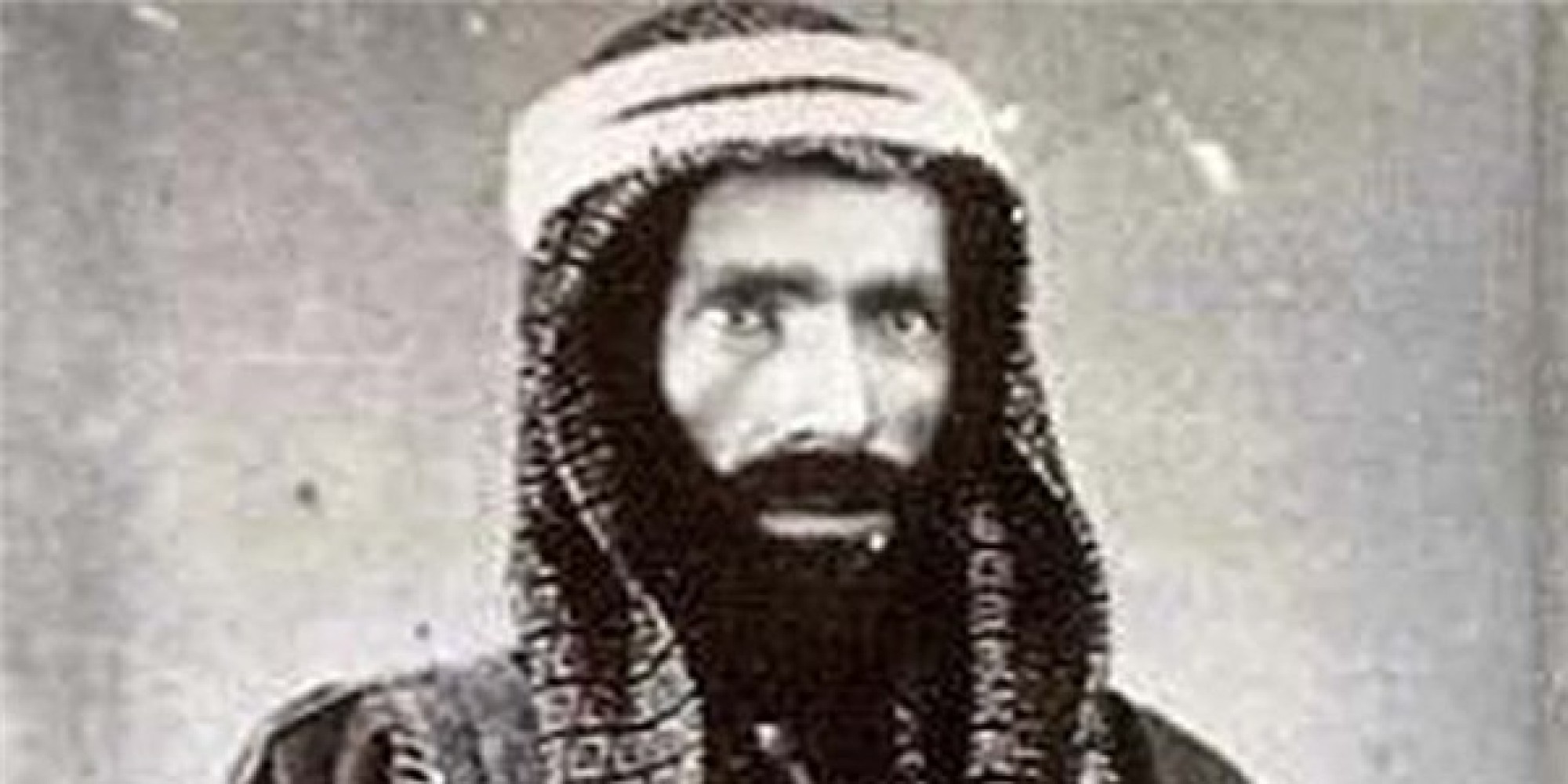 Left: [Portrayal of] Muhammad ibn Abd al-Wahhab (1703-1792)
Modern Radical Islam: Founder
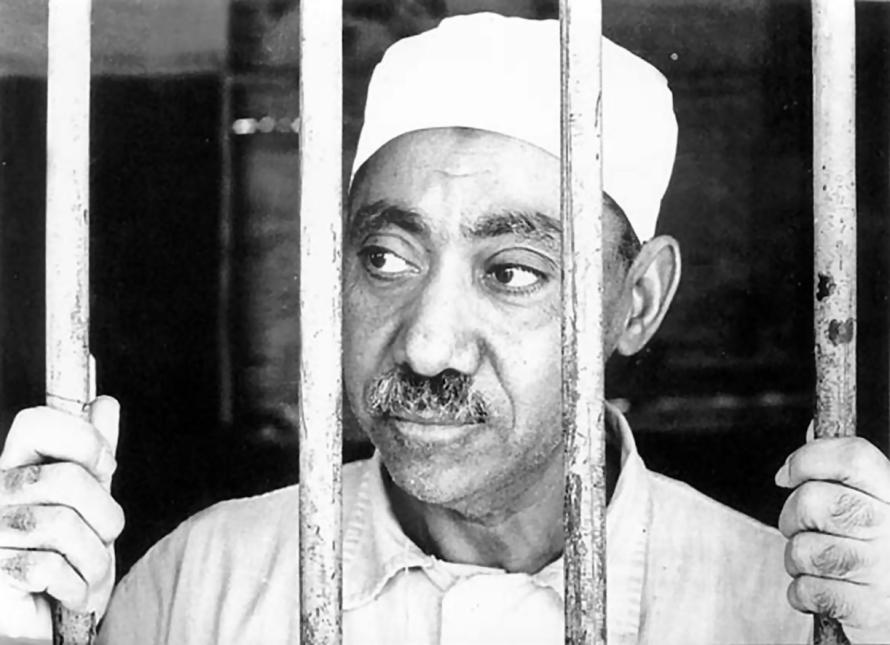 Sayyid Qutb (1906-1966)
Modern Radical Islam: Practitioners
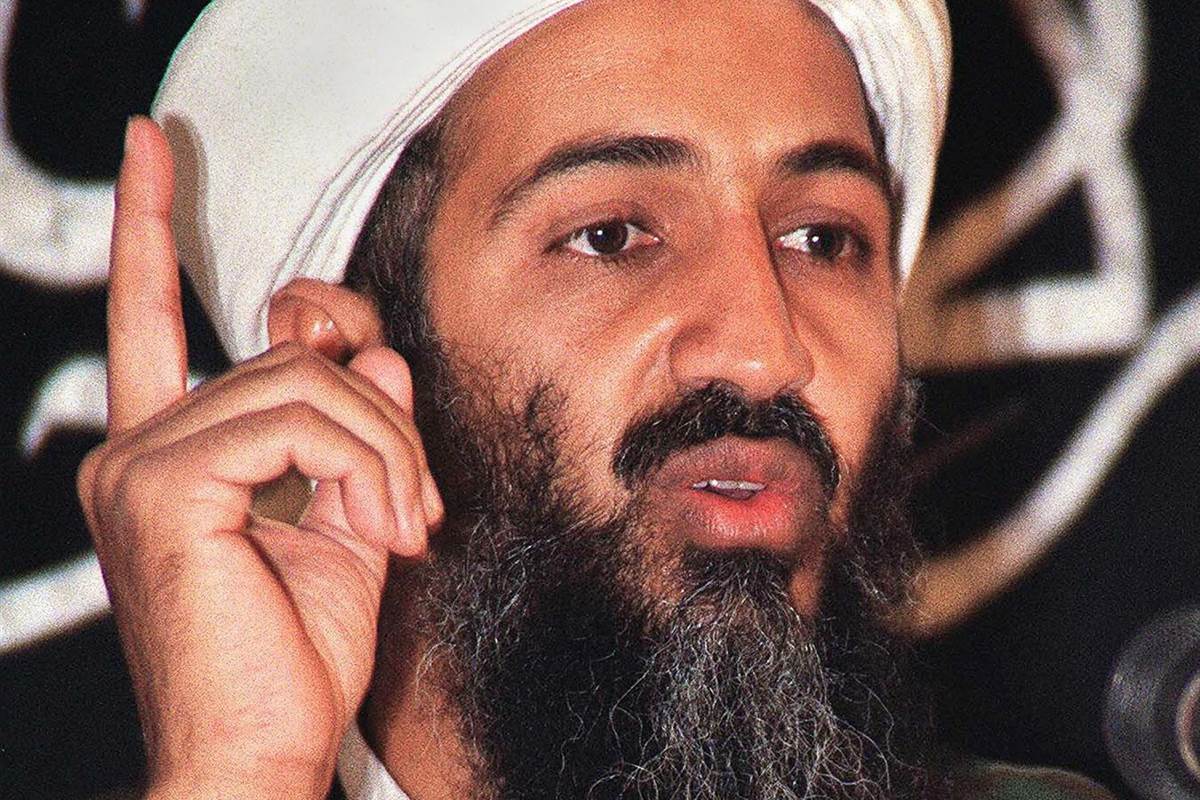 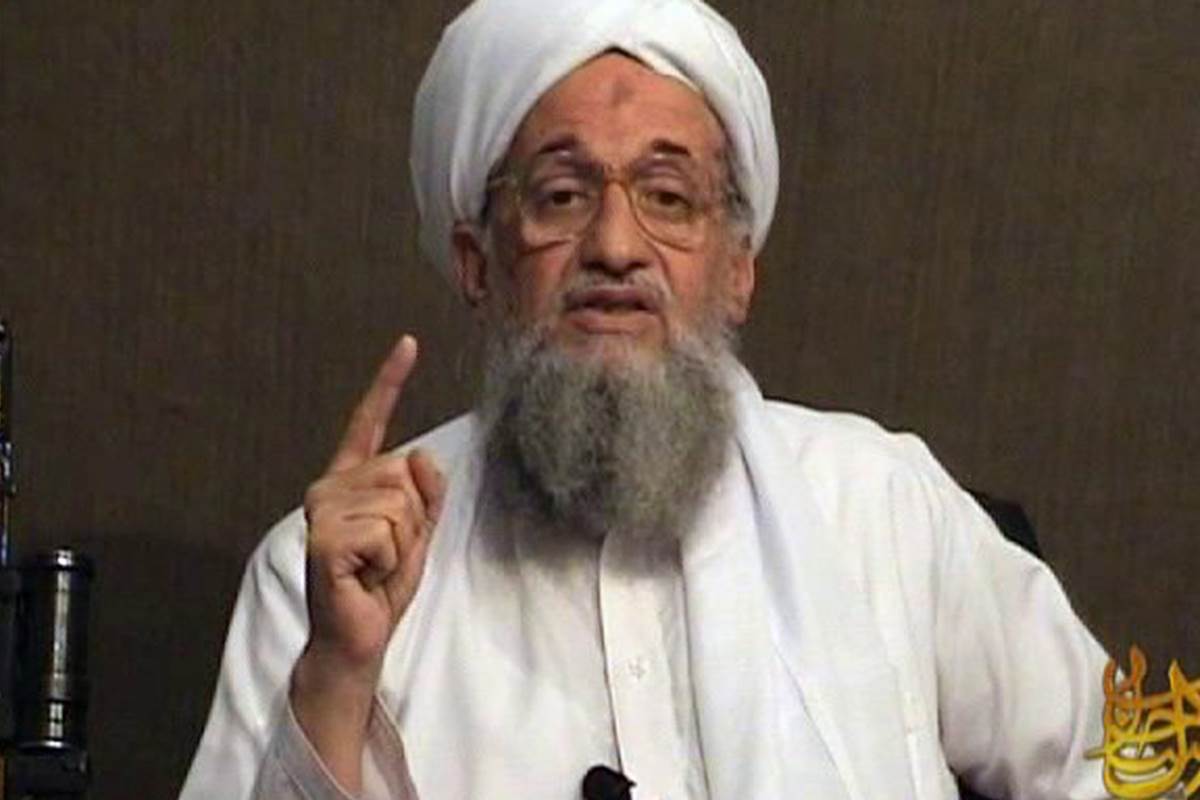 Osama bin Laden
Ayman al-Zawahiri
Modern Radical Islam: Practitioners
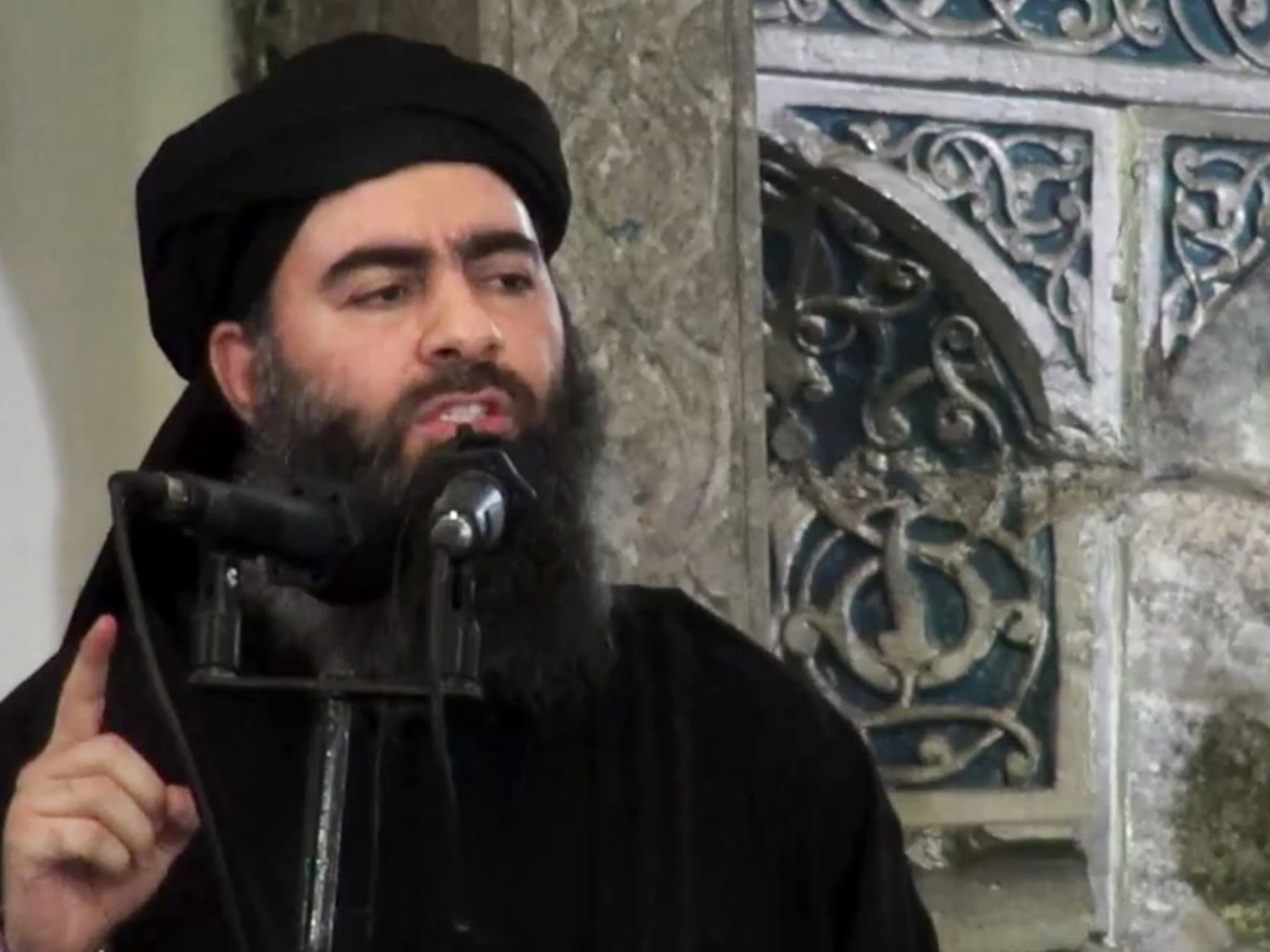 Abu Bakr al-Baghdadi (ISIS)
An example…
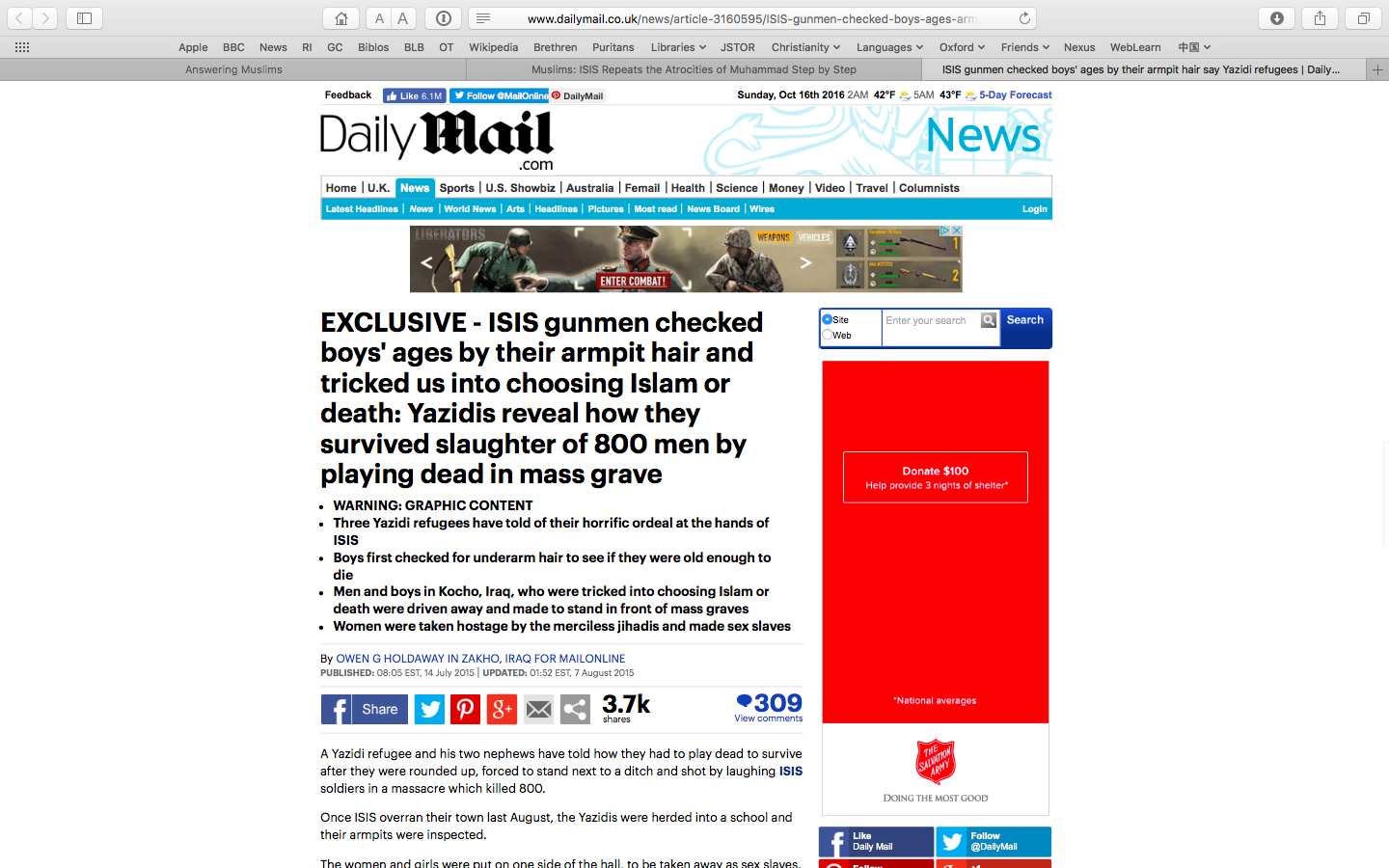 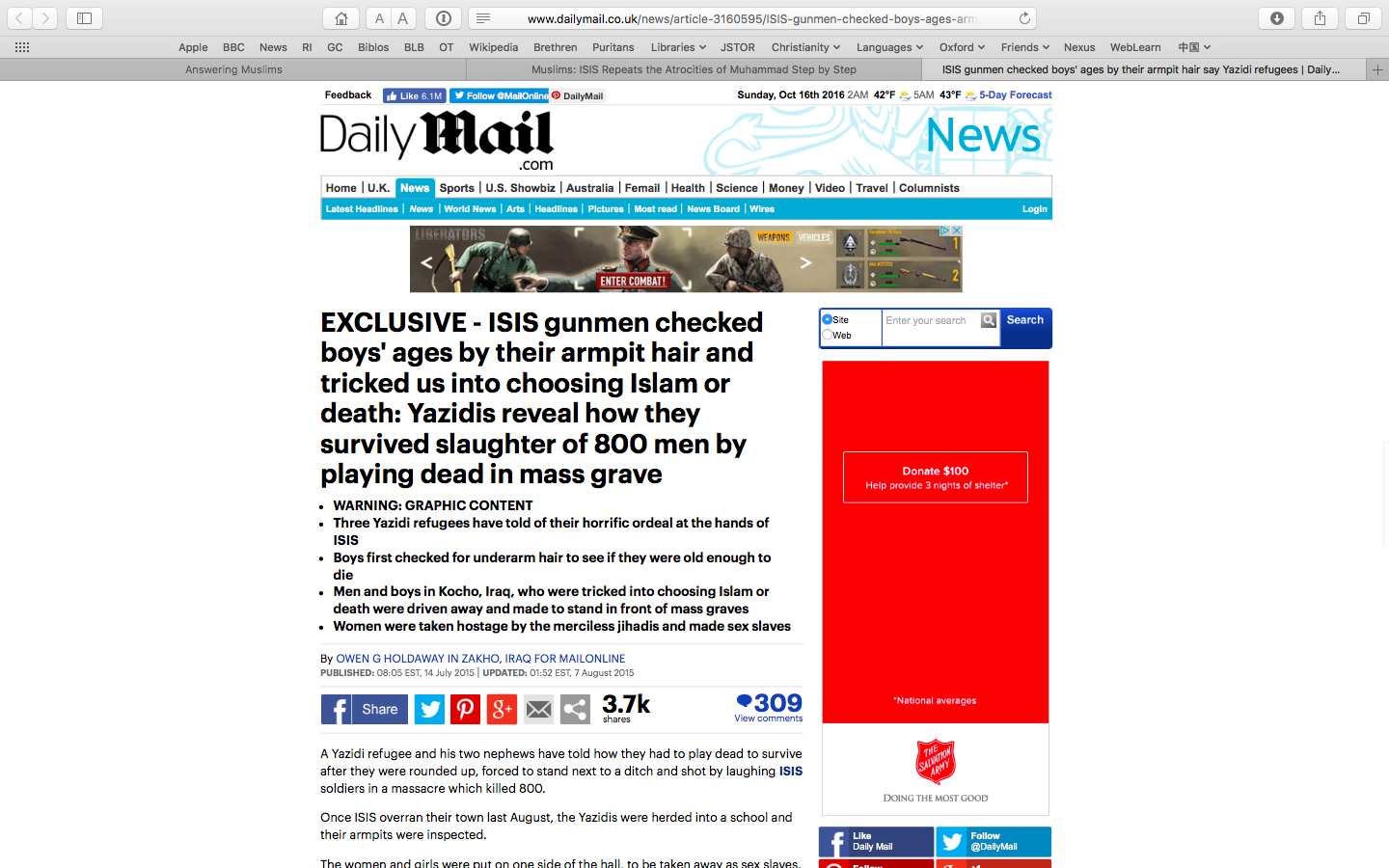 1
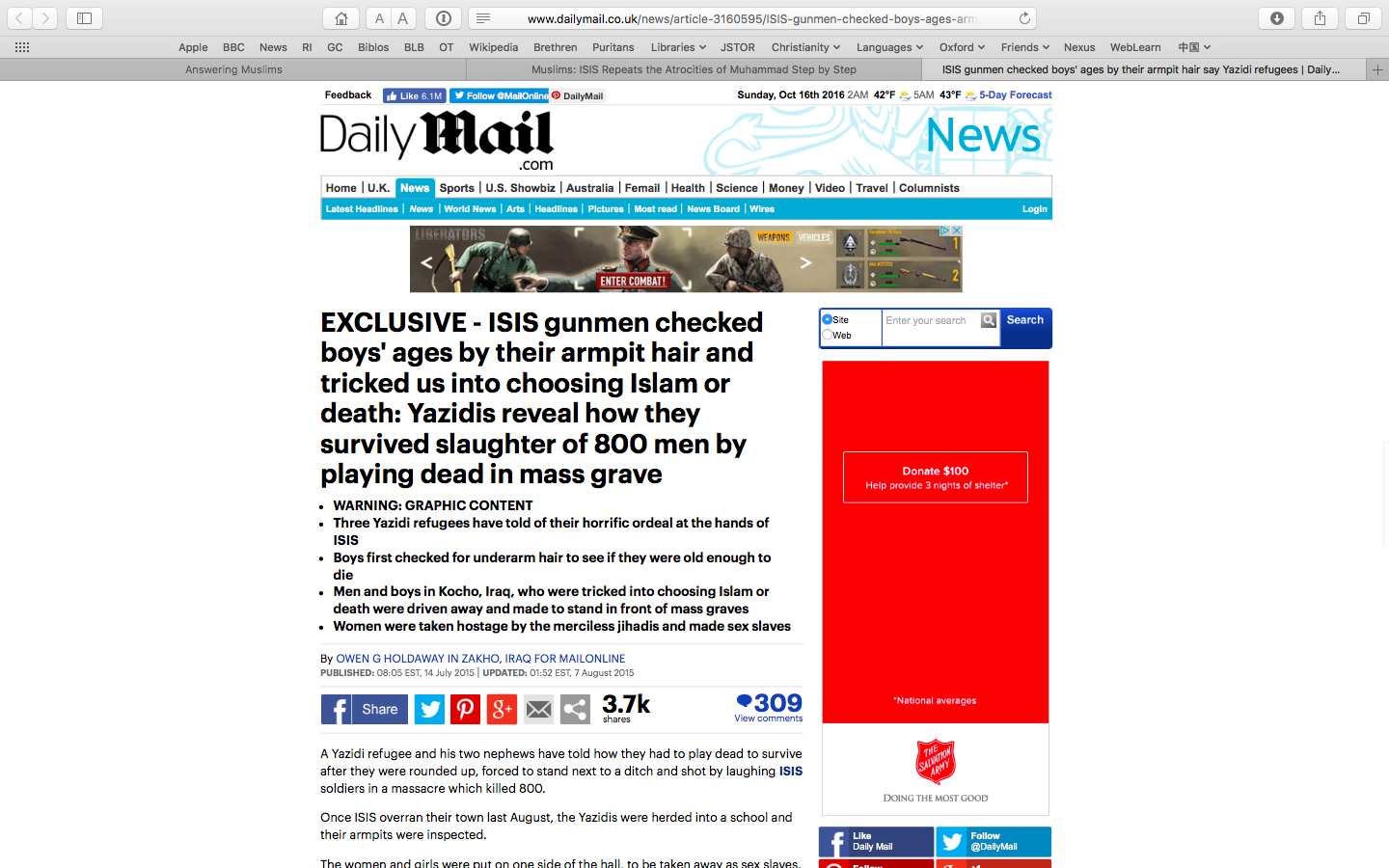 2
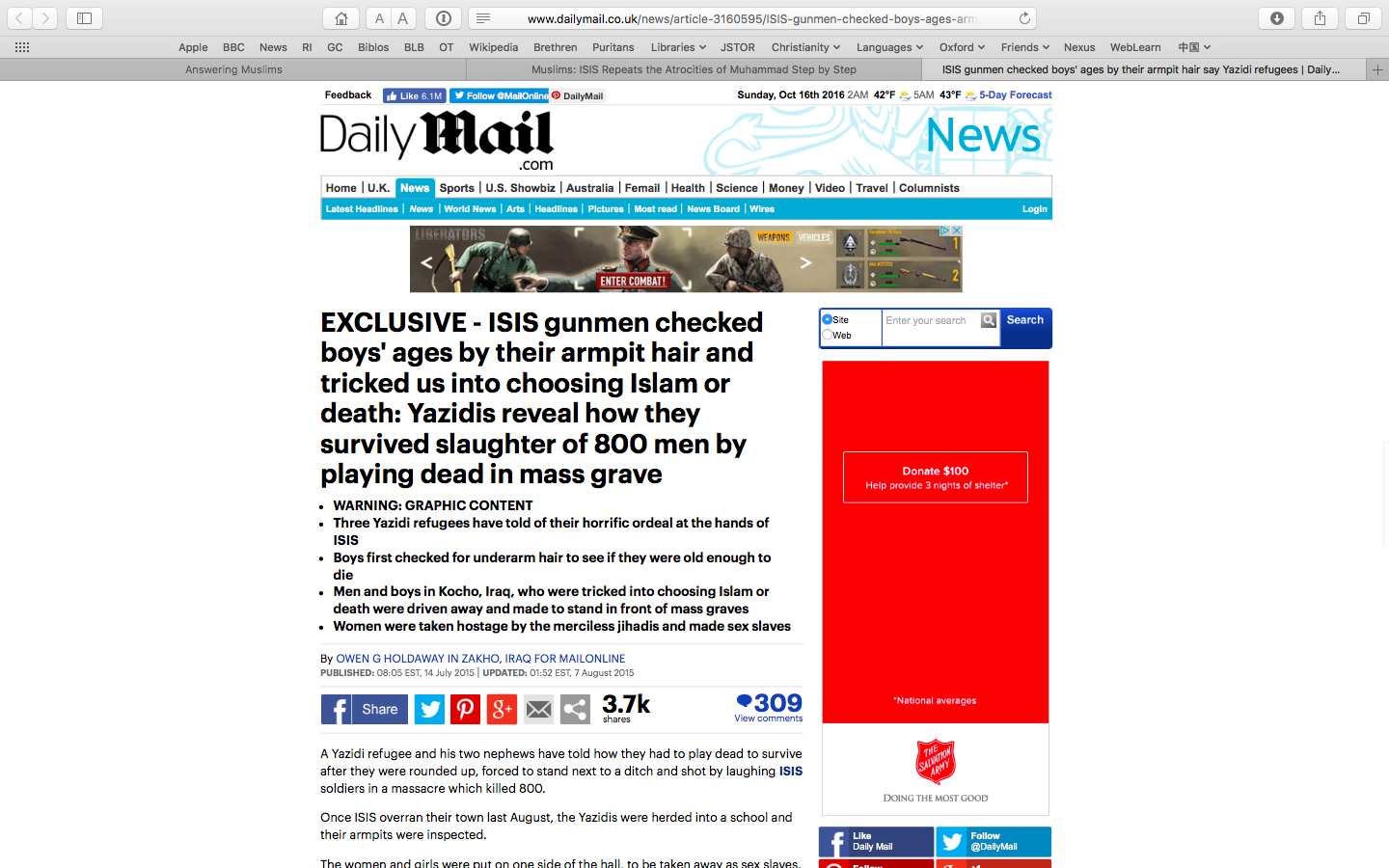 3
1. Killed in trenches
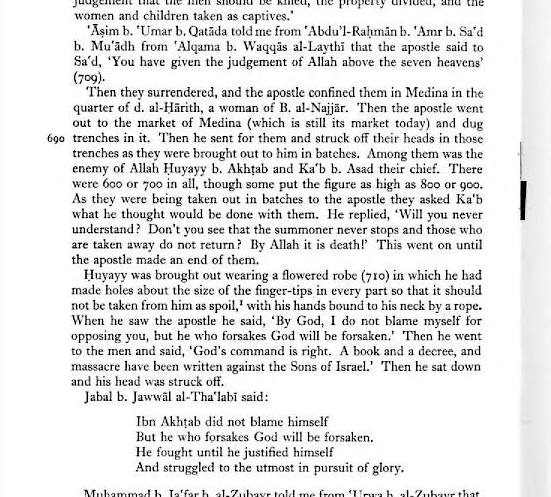 2. Boys checked for pubic hair
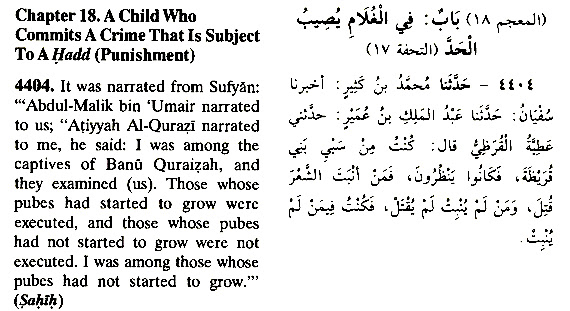 3. Women taken as slaves
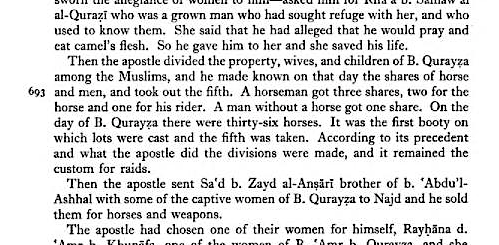 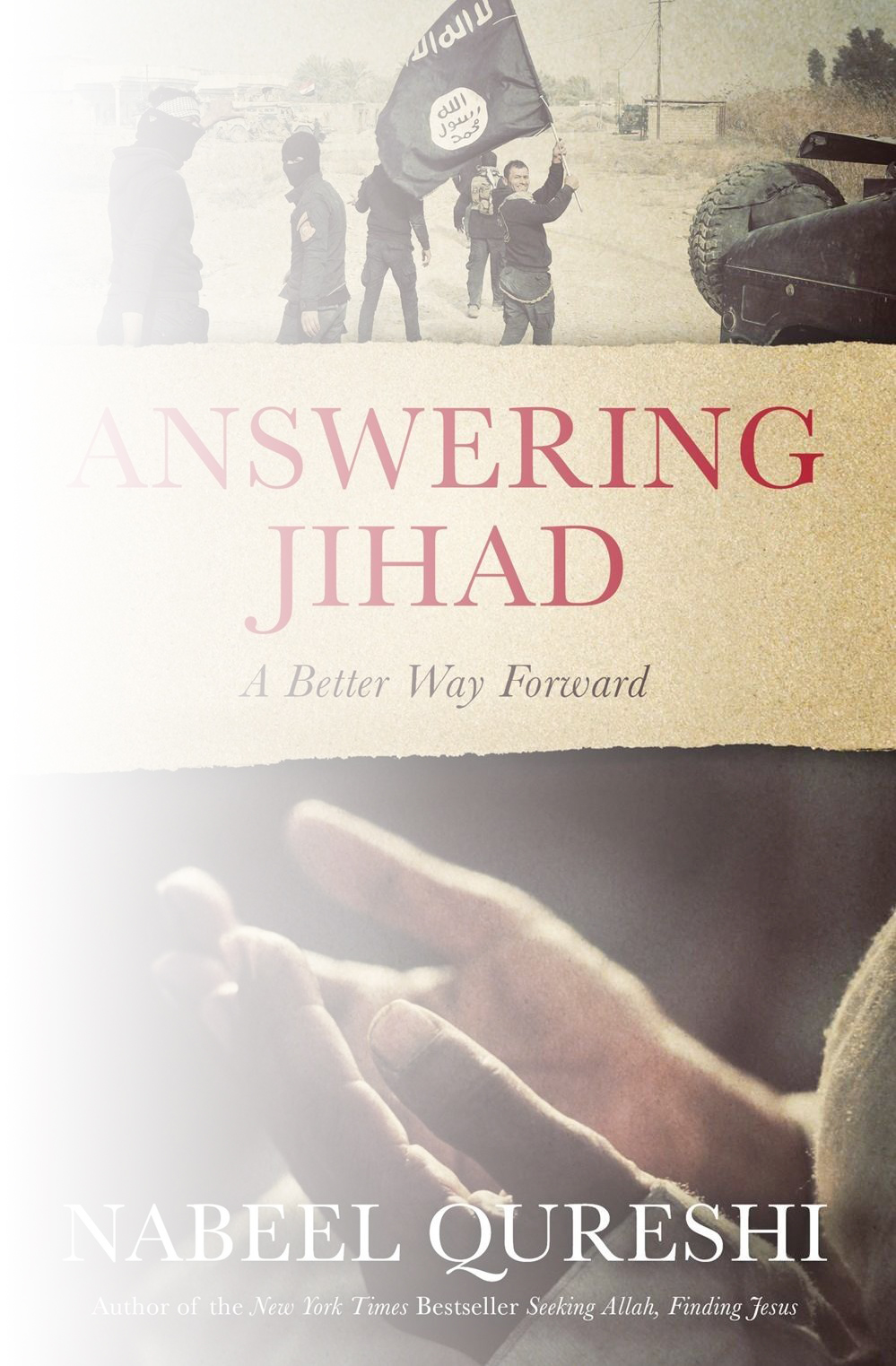 “Even though Muslims are often raised with the teaching that ‘Islam is the religion of peace,’ when they study the texts for themselves, they are faced with the reality that Muhammad and the Quran call for jihad. They will stand at the crossroads for only so long before they choose what path they will take—apostasy, apathy, or radicalization.”

		    —Nabeel Qureshi
“[A]lthough some might argue that your foreign policies are the extent of what drives our hatred, this particular reason for hating you is secondary […] The fact is, even if you were to stop bombing us, imprisoning us, torturing us, vilifying us, and usurping our lands, we would continue to hate you because our primary reason for hating you will not cease to exist until you embrace Islam.”
“So you can continue to believe that those ‘despicable terrorists’ hate you because of your lattes and your Timberlands, […] or you can accept reality and recognize that we will never stop hating you until you embrace Islam”

—From Dabiq, ISIS’s English-language magazine
“Your secular liberalism has led you to tolerate and even support ‘gay rights,’ to allow alcohol, drugs, fornication, gambling, and usury to become widespread […] As such, we wage war against you to stop you from spreading your disbelief and debauchery […] You’ve made it your mission to ‘liberate’ Muslim societies; we’ve made it our mission to fight off your influence and protect mankind from your misguided concepts and your deviant ways of life.”

—From Dabiq, ISIS’s English-language magazine
Roadmap
What is Islam?
Radical Islam and the West
What can Christians do?
What can Christians do?
Weep
Pray
Befriend
Go